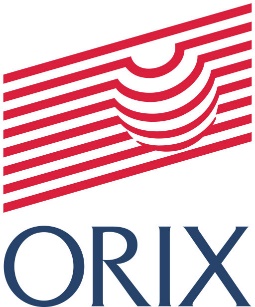 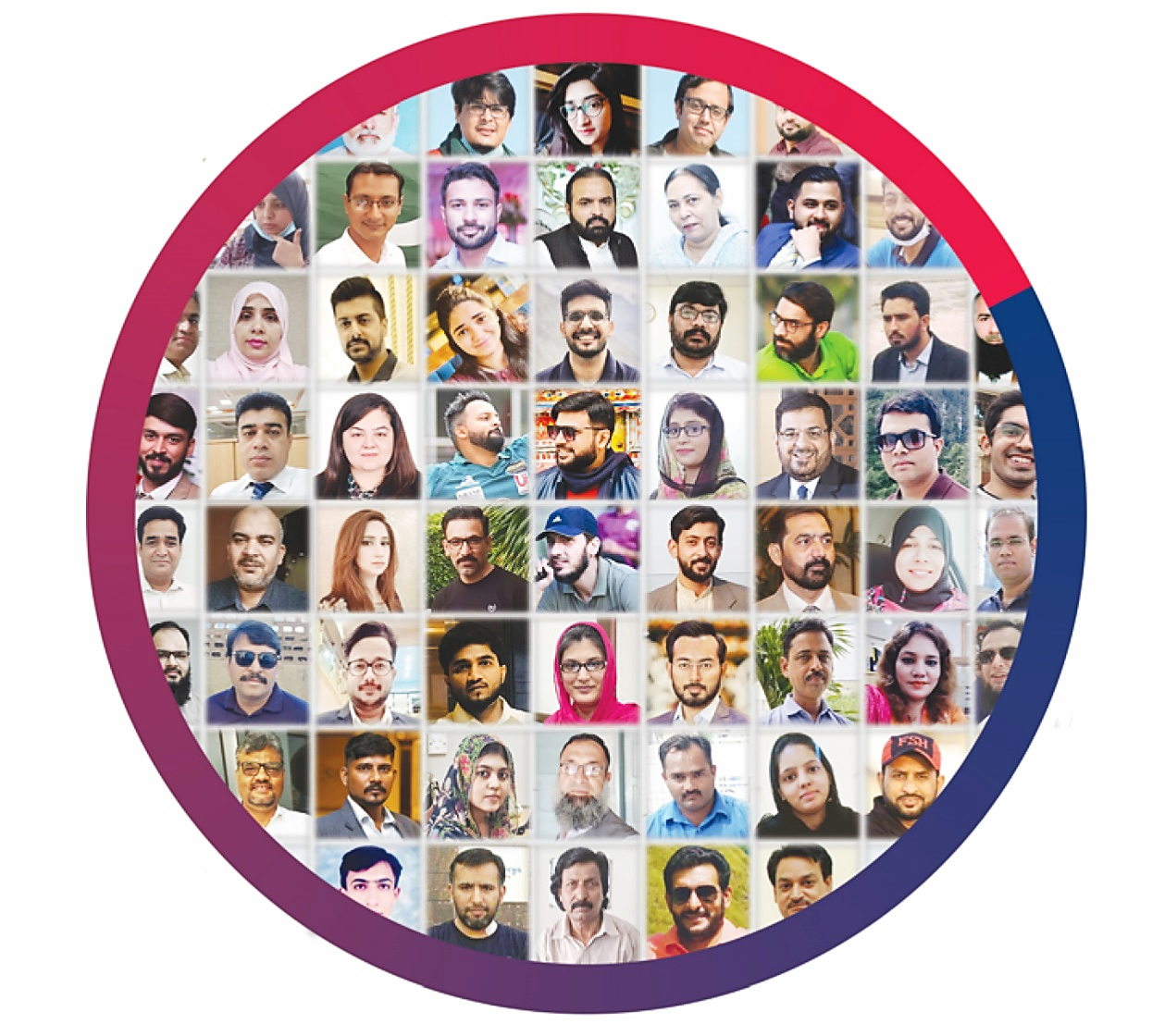 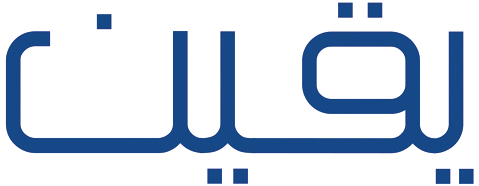 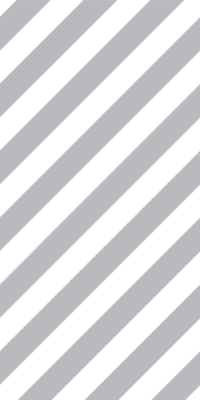 ORIX Leasing Pakistan Limited
CORPORATE BRIEFING
October 27, 2021
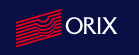 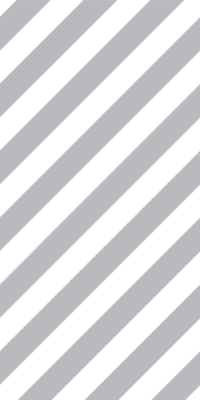 Agenda
1
Company Profile
2
Governance
3
Rebranding of the Company
4
Operations
5
Financial Performance
2
ORIX LEASING PAKISTAN LIMITED | Corporate Briefing Session -  Wednesday, October 27, 2021
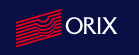 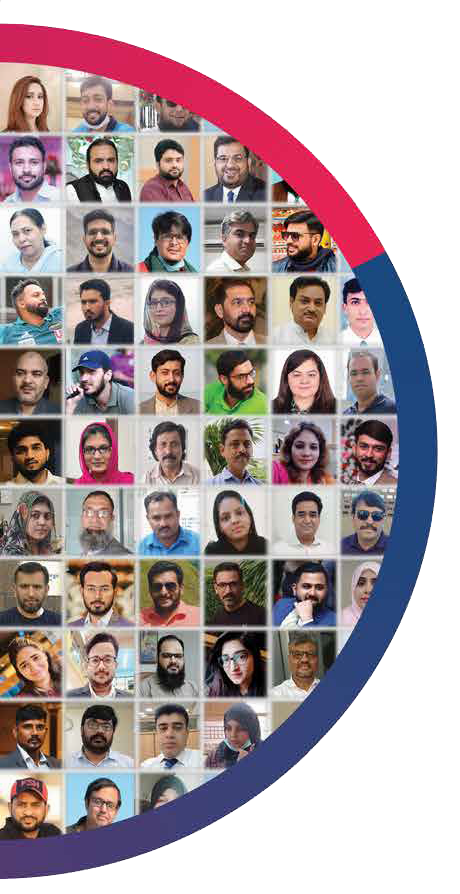 Company Profile
3
ORIX LEASING PAKISTAN LIMITED | Corporate Briefing Session -  Wednesday, October 27, 2021
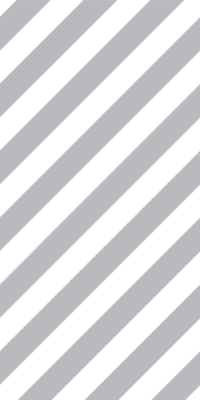 ORIX Leasing Pakistan Limited – Company Overview
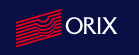 Credit Rating
Initial Paid-up Capital
Incorporated
A1+
AA+
10 Million
Established in July 1986 as a joint venture between ORIX Corporation, Japan and Local investors.

Company is listed on the Pakistan Stock Exchange

Company is headquartered in Karachi and has 38 branches situated in 35 cities
Long Term
Short Term
Entity Rating by PACRA: March 03, 2021
Paid-up Capital – Jun21
These are among the 
highest ratings in the 
Non-Banking Financial 
Sector.
8.5 Billion
First Lease
Total Staff
January 1987
474
4
ORIX LEASING PAKISTAN LIMITED | Corporate Briefing Session -  Wednesday, October 27, 2021
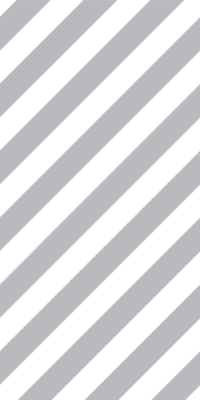 ORIX Leasing Pakistan Limited – Company Overview
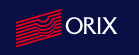 Subsidiaries & Associates
Yanal Finance 
Company 
(formerly Saudi ORIX 
Leasing Company) -  
Associate
ORIX Modaraba - 
Subsidiary
SAMA Finance SAE -   
Held for sale
ORIX Services Pakistan
(Private) Limited -
Subsidiary
5
ORIX LEASING PAKISTAN LIMITED | Corporate Briefing Session -  Wednesday, October 27, 2021
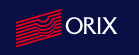 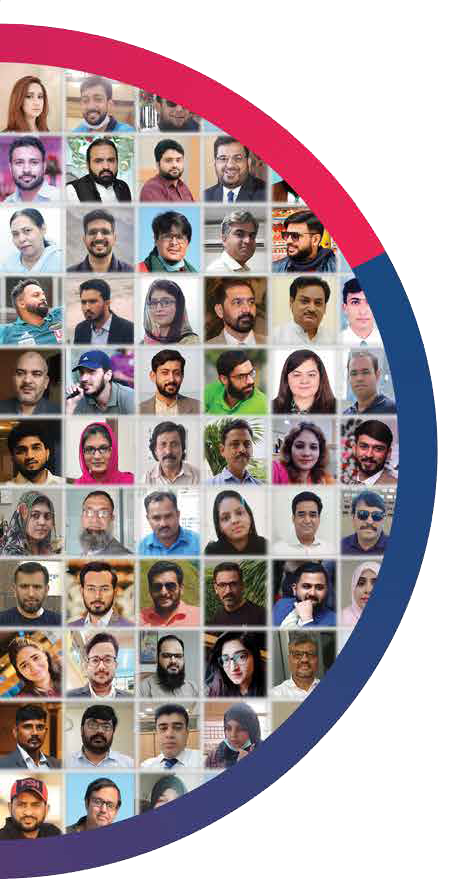 Governance
6
ORIX LEASING PAKISTAN LIMITED | Corporate Briefing Session -  Wednesday, October 27, 2021
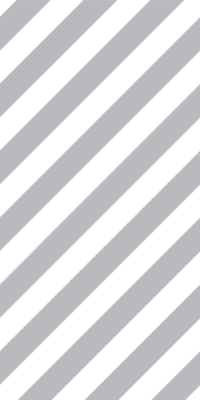 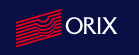 Governance Structure
Audit
Committee
MANCOM
HR Nomination and Remuneration Committee
Credit Committee
CEO
BOD
Asset Liability Management Committee
Risk 
Committee
Information Technology Steering Committee
Credit
Committee
7
ORIX LEASING PAKISTAN LIMITED | Corporate Briefing Session -  Wednesday, October 27, 2021
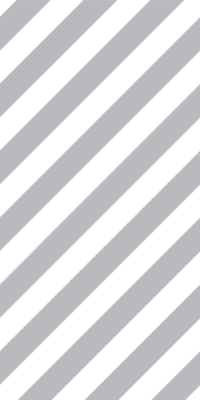 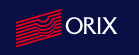 OLP’s Risk Management Framework
Internal control system
Information Security Officer
Internal Audit
Governance
Risk Management
Compliance
Reviews gaps in implementation of IT security policies
Advises ITSC on future strategy and corrective measures
Risk based Internal Assurance
Board approved policies
Internally approved SOPs
Management Committee oversight
Performs both First and Second line defense roles
Is primarily managing credit risk
Checks adherence to laws and regulations
Assesses readiness of Company for potential regulatory changes.
Manual controls implemented through defined SOPs
IT application controls
3RD  Line of Defense
1ST Line of Defense
2ND  Line of Defense
OLP’s Risk Management Framework is overseen by Board’s Risk Committee and ultimately by the Board. Various Management Committees also oversee each risk. 

OLP has also implemented Enterprise Risk Management framework (ERM) to control the risk at strategic level.

The Risk Management Framework consists of three lines of defense
8
ORIX LEASING PAKISTAN LIMITED | Corporate Briefing Session -  Wednesday, October 27, 2021
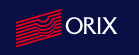 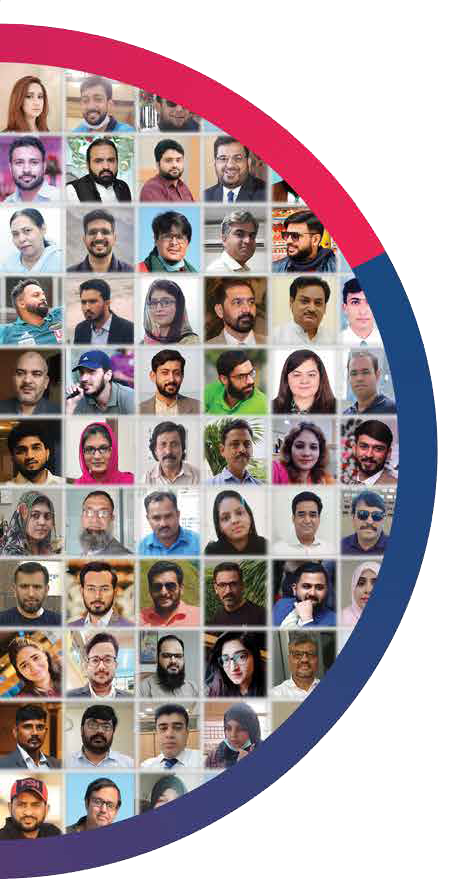 Operations
9
ORIX LEASING PAKISTAN LIMITED | Corporate Briefing Session -  Wednesday, October 27, 2021
OLP Products
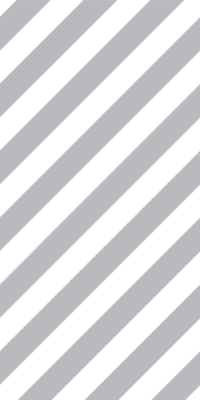 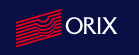 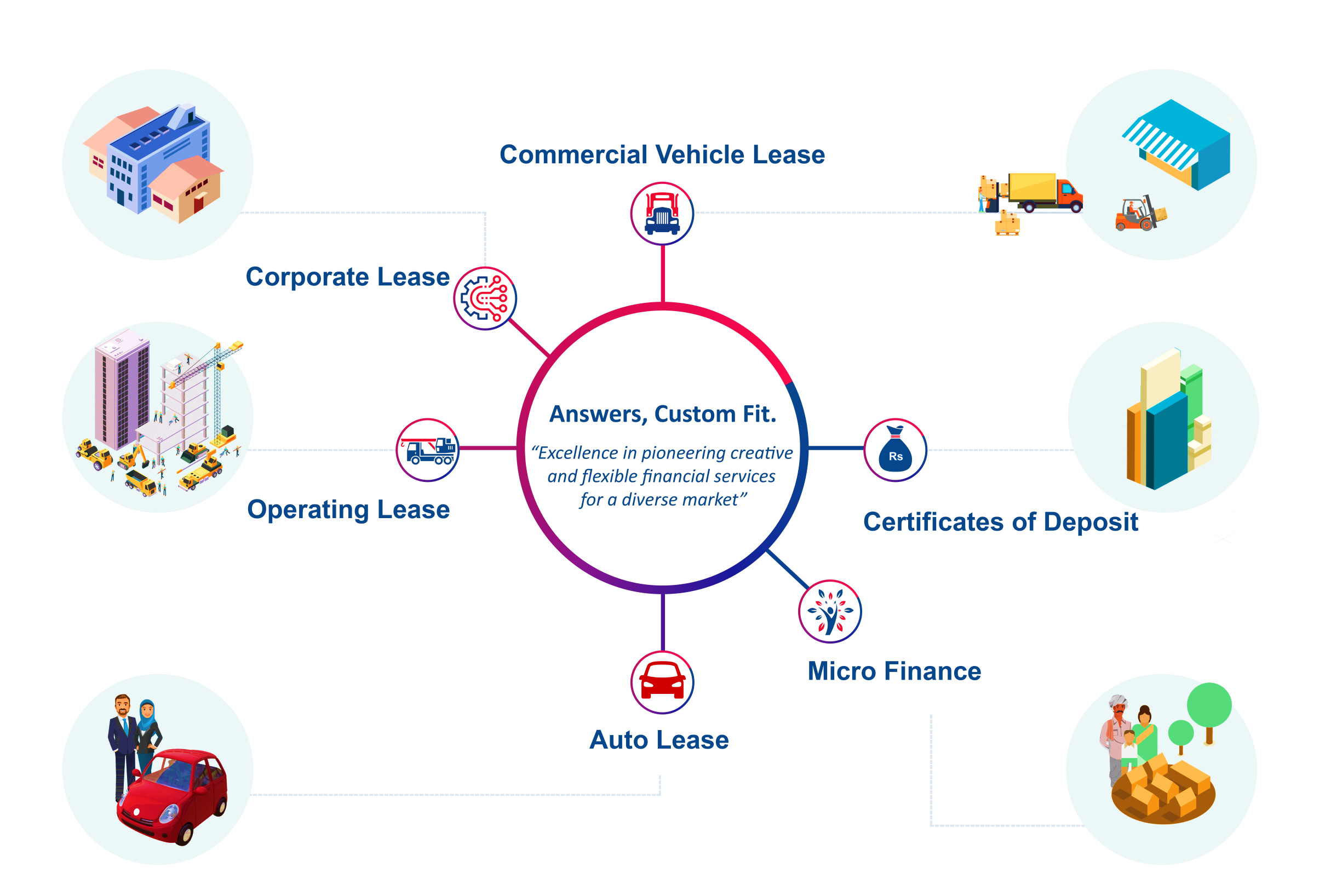 10
ORIX LEASING PAKISTAN LIMITED | Corporate Briefing Session -  Wednesday, October 27, 2021
OLP Strategy
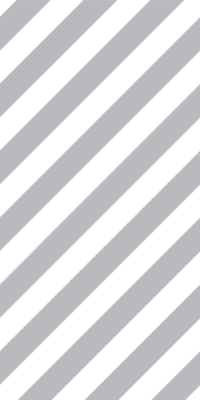 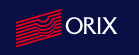 OLP focus will be on increasing its 
client base
Alliances with vendors / manufacturers for co-marketing
Product diversification to take advantage of IFS license
Product differentiation 
to retain 
competitiveness
Emphasis on 
transparency
11
ORIX LEASING PAKISTAN LIMITED | Corporate Briefing Session -  Wednesday, October 27, 2021
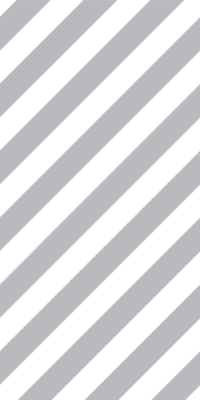 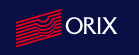 12
ORIX LEASING PAKISTAN LIMITED | Corporate Briefing Session -  Wednesday, October 27, 2021
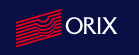 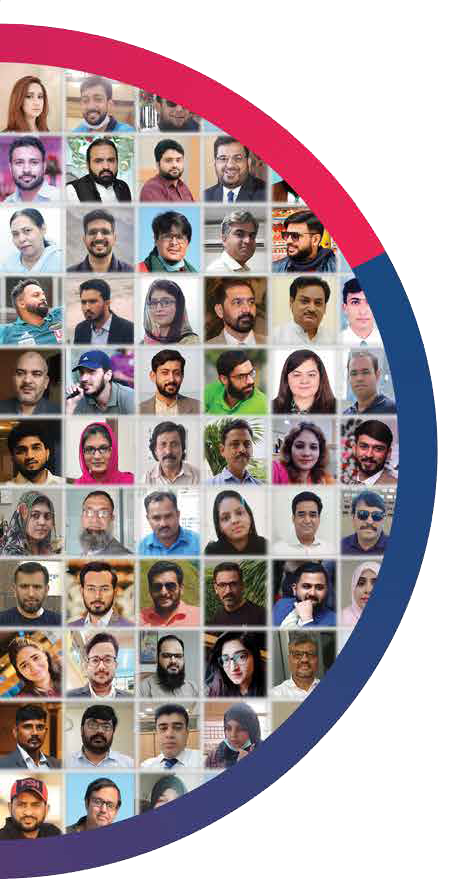 Financial Performance
13
ORIX LEASING PAKISTAN LIMITED | Corporate Briefing Session -  Wednesday, October 27, 2021
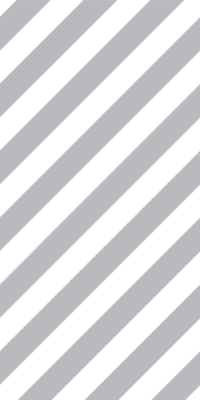 ORIX Leasing Pakistan Limited – Performance Highlights
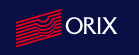 FY
2018
FY
2019
FY
2021
FY
2017
FY
2020
14
ORIX LEASING PAKISTAN LIMITED | Corporate Briefing Session -  Wednesday, October 27, 2021
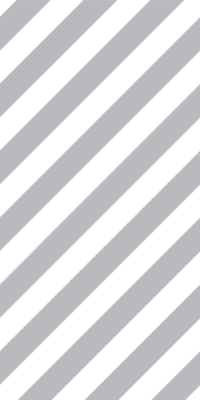 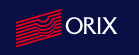 Performance Highlights
2019
2021
2017
2020
2018
17.2
15.0
13.9
9.1
16.5
Disbursement 
Rs. in Billion
2,703
1,627
2,813
3,289
3,180
No. of Contracts
5,913
5,553
6,839
7,128
7,039
No. of Customers
15
ORIX LEASING PAKISTAN LIMITED | Corporate Briefing Session -  Wednesday, October 27, 2021
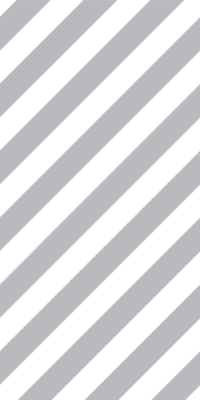 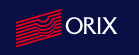 Performance Highlights
16
ORIX LEASING PAKISTAN LIMITED | Corporate Briefing Session -  Wednesday, October 27, 2021
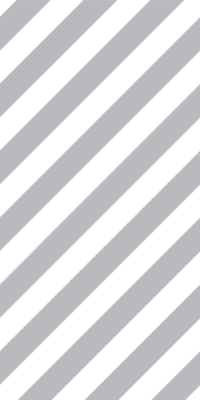 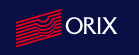 Financial Performance
17
ORIX LEASING PAKISTAN LIMITED | Corporate Briefing Session -  Wednesday, October 27, 2021
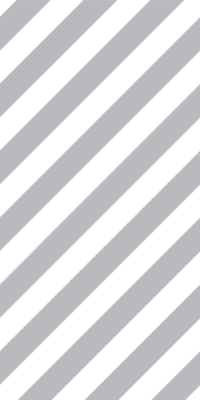 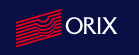 Financial Performance
18
ORIX LEASING PAKISTAN LIMITED | Corporate Briefing Session -  Wednesday, October 27, 2021
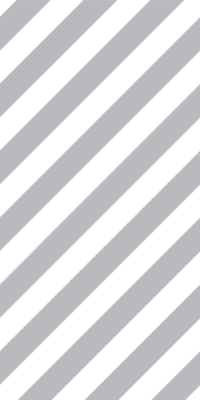 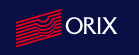 Financial Performance
19
ORIX LEASING PAKISTAN LIMITED | Corporate Briefing Session -  Wednesday, October 27, 2021
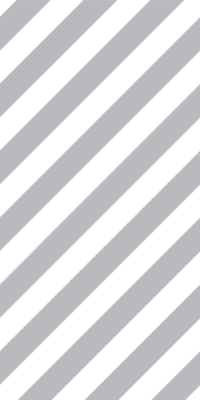 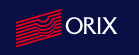 Financial Performance
20
ORIX LEASING PAKISTAN LIMITED | Corporate Briefing Session -  Wednesday, October 27, 2021
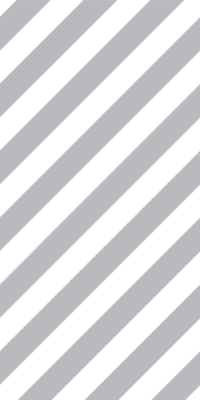 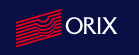 Financial Performance
Amount in Rs. millions
21
ORIX LEASING PAKISTAN LIMITED | Corporate Briefing Session -  Wednesday, October 27, 2021
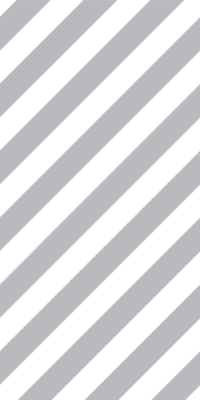 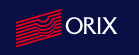 Financial Performance
22
ORIX LEASING PAKISTAN LIMITED | Corporate Briefing Session -  Wednesday, October 27, 2021
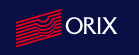 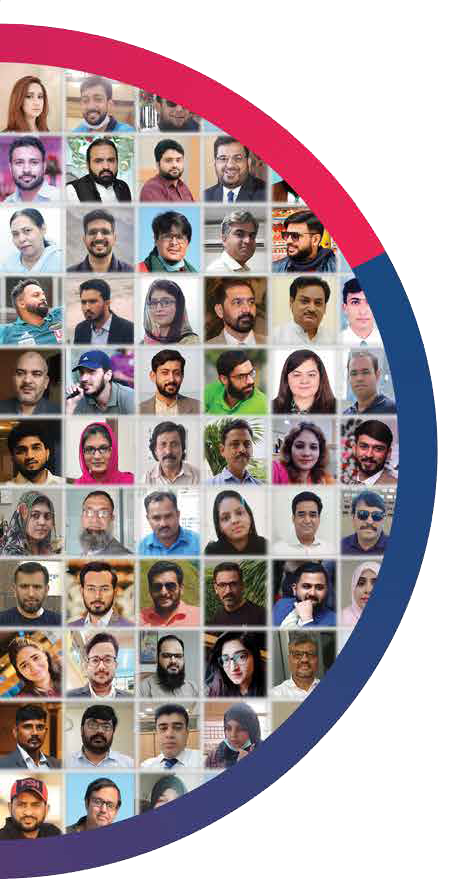 Rebranding of 
the Company
23
ORIX LEASING PAKISTAN LIMITED | Corporate Briefing Session -  Wednesday, October 27, 2021
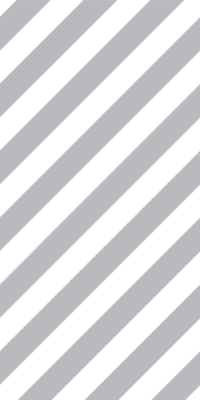 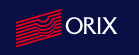 Rebranding of the Company
OLP’s Board of Directors has decided to rebrand the Company in line with the Company’s vision of enhancing its corporate image as an SME focused financial services company. The proposed new name of the Company is:
ORIX LEASING PAKISTAN LIMITED
OLP FINANCIAL SERVICES PAKISTAN LIMITED
* This change is subject to regulatory approval.
24
ORIX LEASING PAKISTAN LIMITED | Corporate Briefing Session -  Wednesday, October 27, 2021
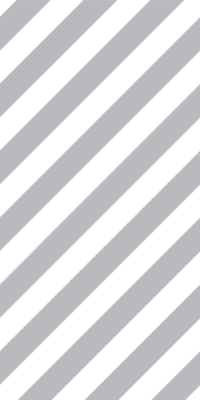 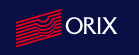 Rebranding of the Company
OLP has traditionally focused on the leasing of productive plant and machinery and transportation assets. Over the past 35 years, OLP has played an important role in the development of the leasing industry in Pakistan and is currently the largest player in the leasing industry. 

OLP has upgraded its leasing license to an Investment Finance Services license which allows the Company to significantly broaden its product portfolio. 

The Board is of the view that a change in the Company’s name is an essential step in developing the Company’s image as a multi-product innovative financial institution rather than simply a leasing company. The new name reflects the Company’s focus on providing full spectrum of financial services to its customers with particular emphasis on serving the needs of the SME sector.

ORIX Corporation, OLP’s principal shareholder, fully endorses the rebranding and remains wholly committed to OLP and its growth strategy.
25
ORIX LEASING PAKISTAN LIMITED | Corporate Briefing Session -  Wednesday, October 27, 2021
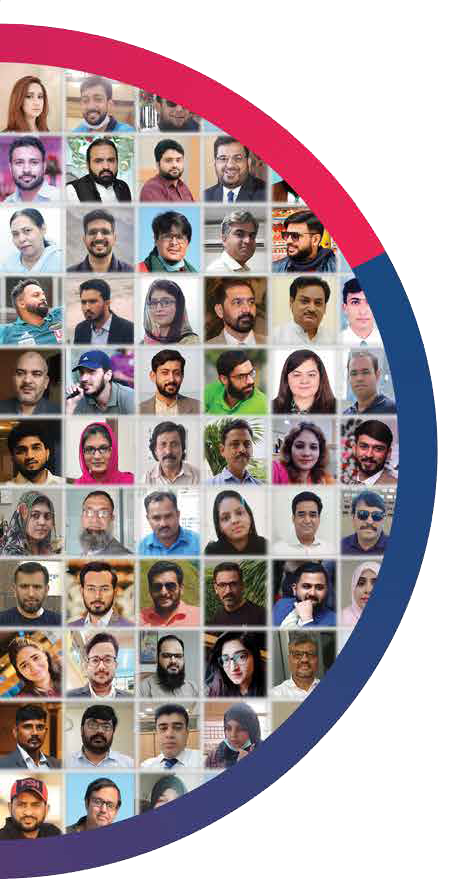 Thank You
26